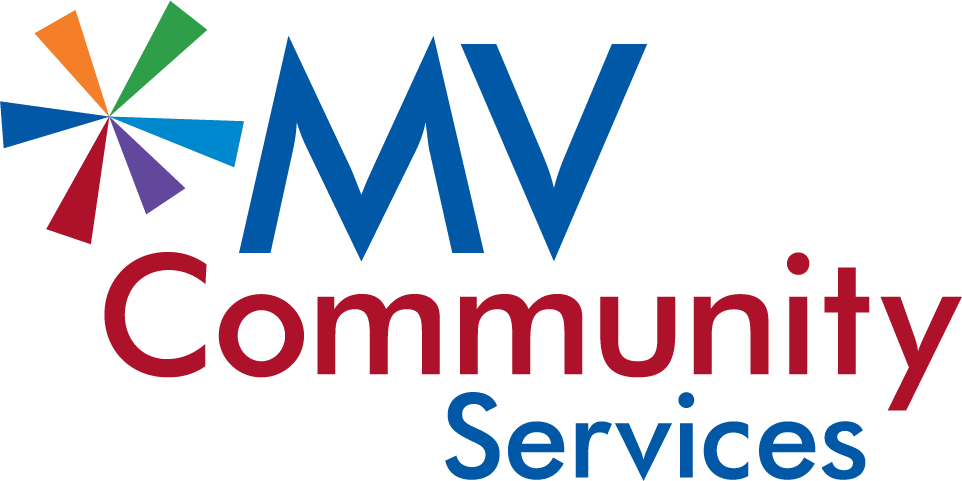 Rural Communities Opioid Response Program-Implementation Funding Opportunity Number: HRSA-22-057 Funding Opportunity Types: New and Competing Continuation Assistance Listings (CFDA) Number: 93.912
Beth Folcarelli, PhD
Chief Executive Officer
January 20, 2022
Overview
Martha’s Vineyard Opioid and Other Substance Use Disorder Service Coordination and Expansion Project (SCEP).
	
Delivers 16 Foundational, Prevention, and Treatment/Recovery Activities required by the Rural Communities Opioid Response Program-Implementation (HRSA-22-057).  

The Martha’s Vineyard Substance Use Disorder Coalition (SUD Coalition or SUD-C), founded in 2016, serves as the required Consortium for this Project.  

MVCS is the “Applicant Organization” and responsible                     for the SCEP’s operations.
2
Target Population
Residents and visitors who are at risk for OUD/SUD diagnosis due to economic status, lack of social and family supports, and overall progression of the disease of addiction.  
The Project attends to Islanders who identify as Black, Indigenous, and Persons of Color (BIPOC), at-risk youth, individuals with OUD/SUD with housing insecurity, individuals with dual diagnosis of mental and behavioral health challenges and the large Island community engaged in treatment or recovery, along with their families and caregivers. 
Noteworthy from the 2020 census data that the island population has grown by 24% and has diversified with persons identifying as Black increased at 67% and multi-racial populations increased by 400%.
3
Partners
Methodological approach includes two Tiers of organizations and resources.  The Primary Tier assumes central responsibility for service delivery and prevention activity on Martha’s Vineyard.  The Secondary Tier adds to and intersects with the Primary Tier with resources, and supports.
4
Goals – GOAL 1
Address the complex range of service and support needs for Islanders of all ages affected with Opioid Use Disorder and other Substance Use Disorders through a (new) Network Care Coordination Program. The Network Care Coordination Program leverages SCEP’s Tier 1 to expand on existing, but not fully integrated resources within the following key Provider prevention and health organizations for Martha’s Vineyard:  

Martha’s Vineyard Community Services (MVCS) – Applicant Organization
Martha’s Vineyard Hospital (MVH)
Gosnold
Island Health Care (IHC)
Vineyard House
Harbor Homes of Martha’s Vineyard  
Martha’s Vineyard Youth Task Force
5
Goals – GOAL 2
Bring the Island’s organizations and resources together in an intentional and specific manner to create a transparent, well-coordinated, and accessible OUD/SUD service and support continuum for residents and visitors of Martha’s Vineyard.  
 
Martha’s Vineyard Substance Use Disorder Coalition (SUD-C)
Martha’s Vineyard Public Schools (MVYPS)
Martha’s Vineyard Public Charter School (MVPCS) 
Health Imperatives/AIDS Alliance Support Group of Cape Cod (ASGCC)
Healthy Aging Martha’s Vineyard
National Alliance on Mental Illness of Cape Cod/Islands (NAMI)
Dukes County Superior Court
Dukes County
Dukes County Health Council 
Police Departments from all six Island Towns, as supported by the Police Chiefs 
Association
     Aquinnah
     Chilmark
     Edgartown
     Oak Bluffs 
     Tisbury
     West Tisbury
6
Goals – GOAL 3
Innovate and launch new (or strengthened) services, supports, and/or structures to address noted gaps in Prevention, Intervention, Treatment, and Recovery Management on Martha’s Vineyard.  
 

Partnering Behavioral and Physical Health Program.
 
Outpatient Detoxification 
 
Network Care Coordination Program
 
Co-Responder Program

Client and Community Access Team (C-CAT)
7
Network Care Coordination Program
Voluntary client enrollment.
Leverages and improves on existing Care Coordination resources 
Care Coordination Network (MVH, MVCS, Gosnold, IHC, VH) works as collaborative team w/client to create access pathways to Behavioral Health, Physical Health, Recovery Support, Mutual Aid/Self-Help, Housing, Transportation, Employment, and other community-based resources on Martha’s Vineyard. Vineyard House; and builds on this existing constellation of resources to cultivate a “specialization” in care coordination for individuals affected with OUD/SUD.

Partnering Behavioral and Physical Health Program 
Explored between MVCS, MVH, and Island Health Care.  
Client receiving a behavioral health service at MVCS will have access to a physical health encounter during the same or proximate session.
 
Outpatient Detoxification Services at MVCS to provide Islanders with an on-Island detoxification option.   
 
 Co-Responder Program 
Law enforcement + MVCS Enhanced Urgent Care to provide joint law enforcement/mental health response for individuals with OUD/SUD and co-occurring mental health conditions     
 
Client and Community Access Team (C-CAT) part of MVCS 2022 – 2024 Strategic Plan                                    Leveraged to the SCEP to provide translation and interpretation services for                                                    non-English speaking populations experiencing access and health disparities                                                               due to cultural and linguistic barriers.
8
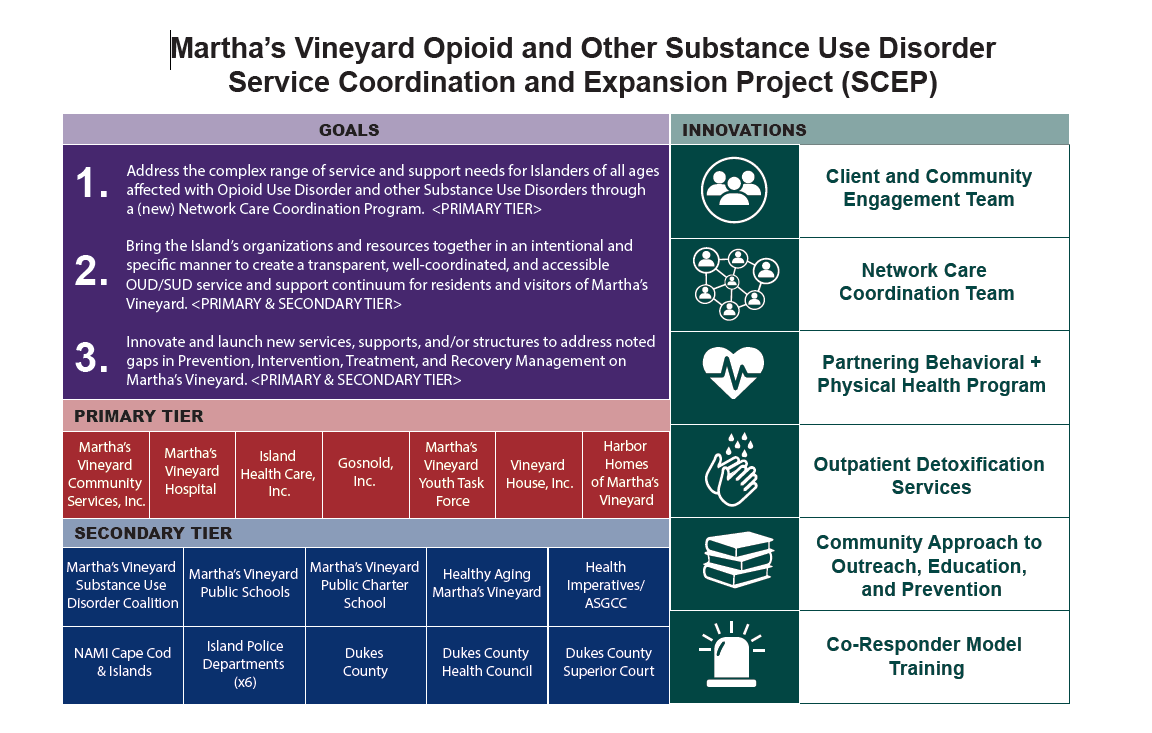 9